Comitato UN-GGIM   lapartecipazione italiana
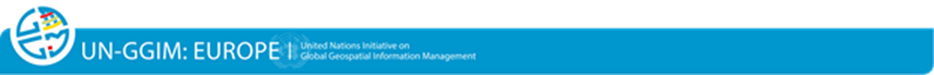 Ezio Bussoletti
Università Parthenope, Delegato MAE
Lo United Nations Economic and Social Council (ECOSOC) nella Risoluzione 2011/24 del luglio 2011 ha creato lo UN Committee of Experts on Global Geospatial Information Management (UN-GGIM). Questo Comitato consultivo ha i seguenti obiettivi: - Costruire un forum di coordinamento e di dialogo fra gli Stati Membri, che  decidono programmi e priorità, e tra questi e le Organizzazioni internazionali di settore- Proporre delle linee guida per la promozione di principi, politiche, metodi, meccanismi e standards comuni, strategie per realizzare una inter-operatività e un interscambio di dati e di servizi geo-spaziali- Arrivare ad un coordinamento mondiale del settore con la finalità, ottimizzando i processi, di conseguire significativi risparmi economici e un più razionale uso delle risorse.
To build and strengthen national capacity on geospatial information, disseminating best practices and experiences of national, regional and international bodies 
1. Development of the Global Geodetic Reference Frame
2. Development of a Global Map for Sustainable Development
3. Geospatial information supporting Sustainable Development and the post 2015 development Agenda
4. Adoption and implementation of standards, development of a knowledge base for geospatial information by the global community
6. Identification of trends in national institutional arrangements in geospatial information management
7. Integrating geospatial statistics and other information
8. Legal and policy frameworks, including critical issues related to authoritative data
9. Development of shared statement of principles on the management of geospatial information
10. Determining fundamental data sets
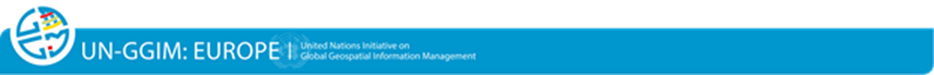 La Storia
- L’Italia ha aderito al GGIM sin dalla sua nascita nel 2011
il MAE, DG Mondializzazione, ha il coordinamento nazionale
 in Italia le responsabilità operative nel settore sono polverizzate tra svariate Amministrazioni nazionali, regionali e locali a differenza di quanto avviene nella maggioranza degli altri paesi dove un'unica Istituzione/Agenzia svolge questo ruolo 
- Il Comitato non ha un mandato a termine
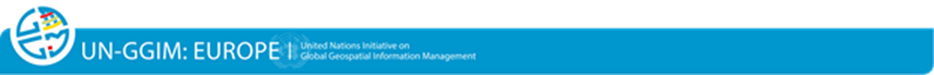 Gli Attori Italiani
Gli Attori Italiani
S.M. Difesa: rappresenta i 3 Istituti Geografici Militari
Istituto Nazionale di Statistica
ISPRA (Istituto Superiore per la Ricerca Ambientale)
Agenzia delle Entrate
Agenzia per l'Italia Digitale
Agenzia del Territorio
Protezione Civile
GEO-sdi, CNR, Università varie
ITA, Italian Trade Agency ex ICE
CISIS
Società e-GEOS (+ altre in arrivo)
MATTM
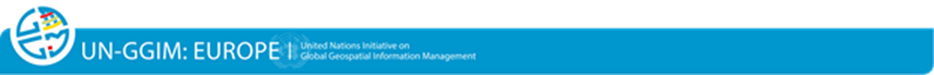 QUALE FUTURO per l’Italia?

Potenzialità enormi offerte dal mercato internazionale inclusi i PVS
Grandi e provate competenze nazionali
Oltre 120 PMI operative nel settore e capaci di competere all’estero 
Necessario creare un Organismo unico di Governance e Pianificazione del settore
La politica decida se vuole aprire un nuovo fronte positivo di sviluppo ed agisca
Evitiamo di perdere un’ennesima occasione
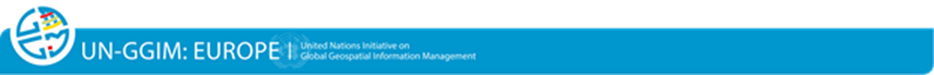